Ecco le soluzioni del nostro cruciABIO: 
Gioco 1
Gioco 2
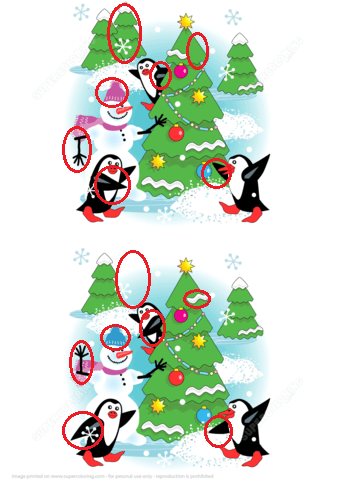 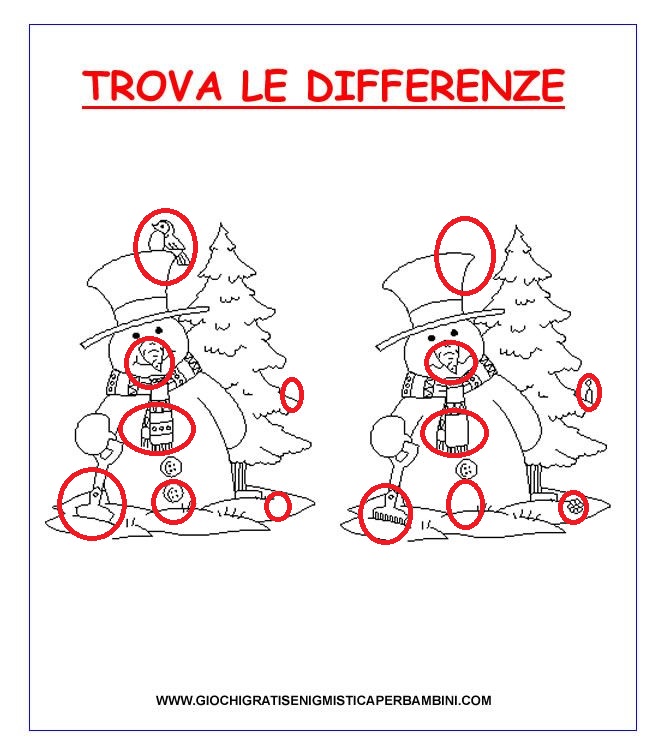 Gioco 3
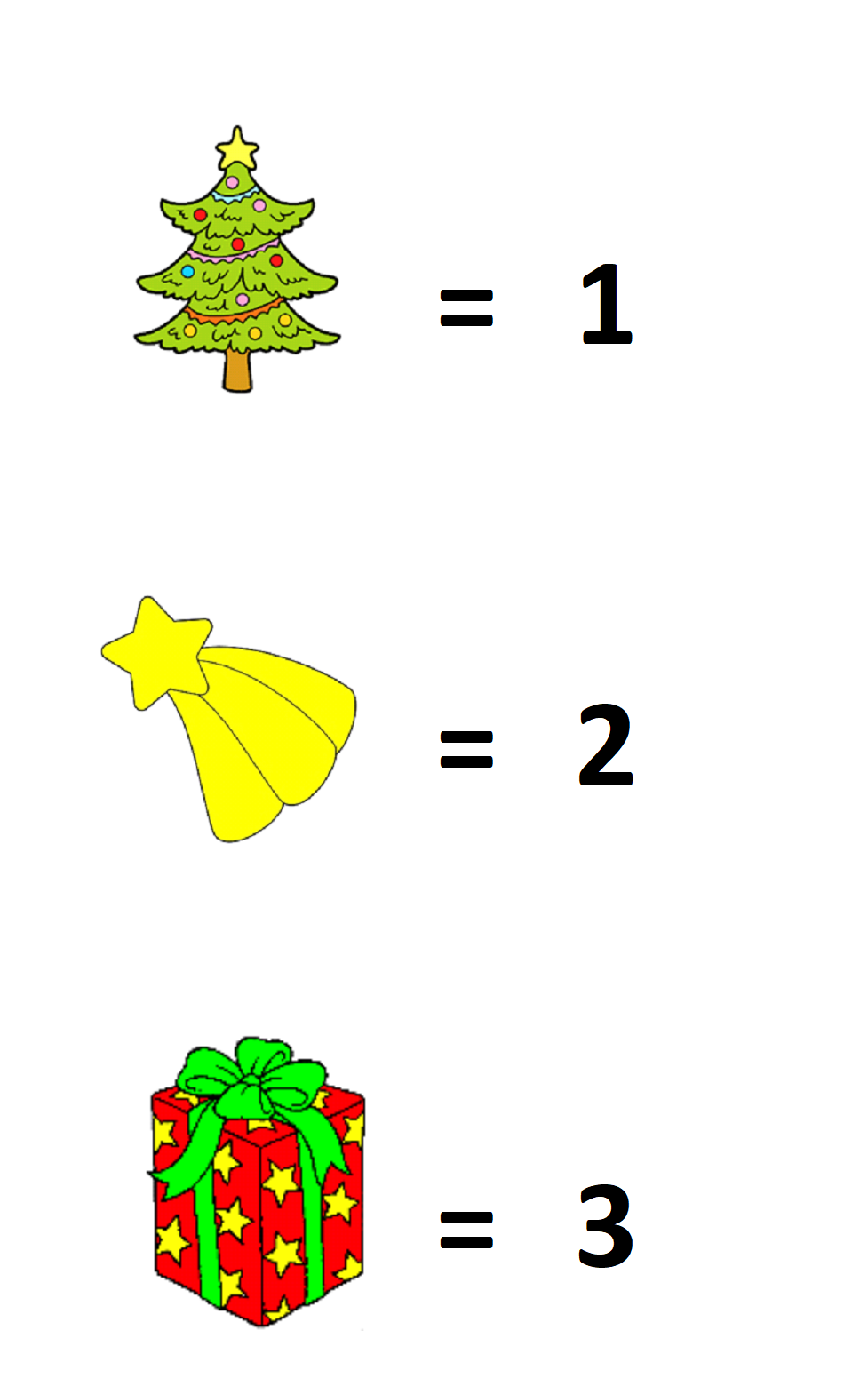 Gioco 5
Gioco 4
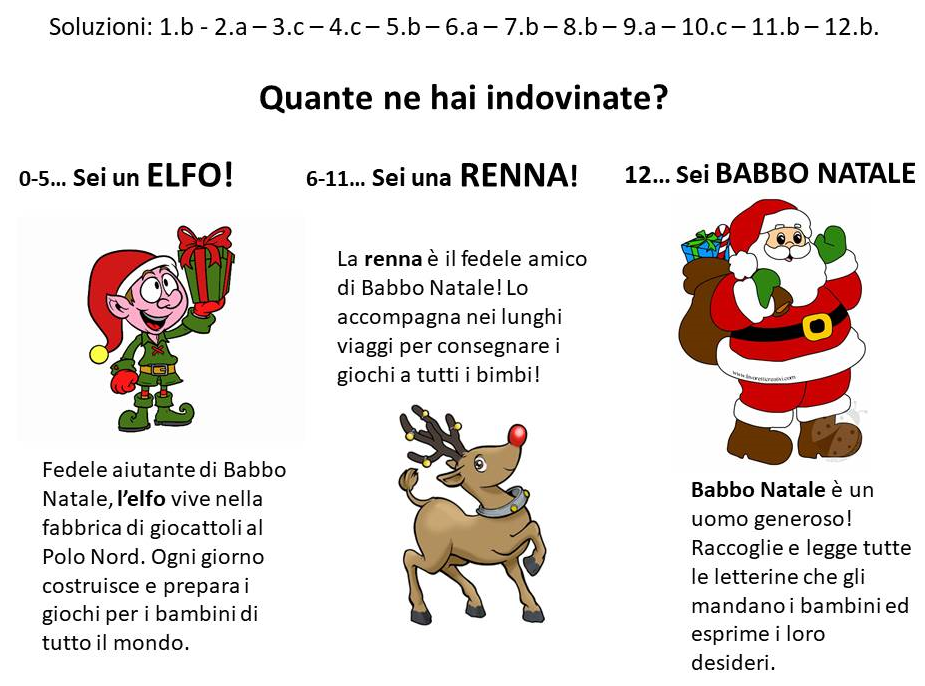 Gioco 6
Gioco 7
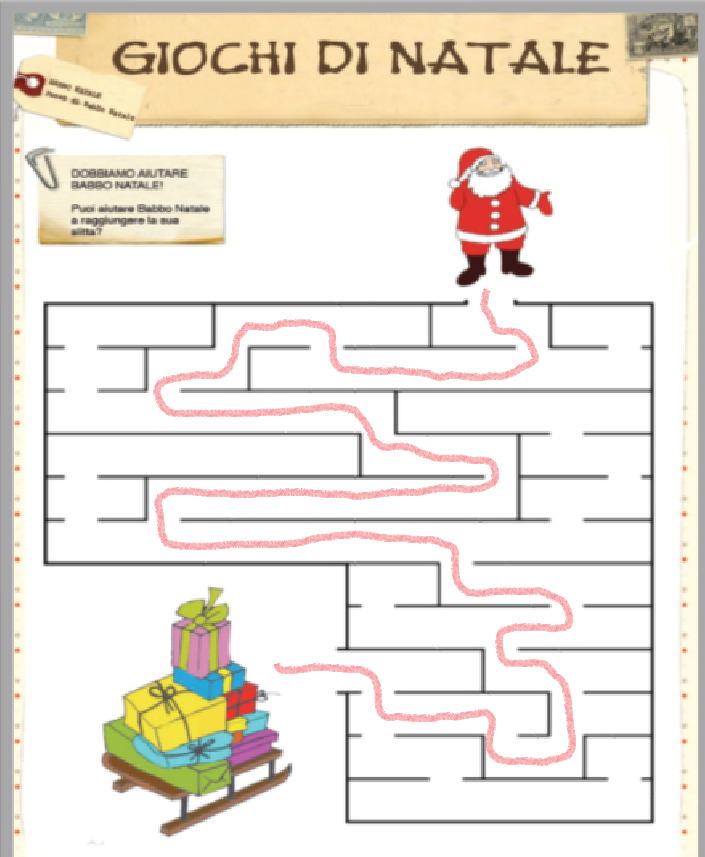 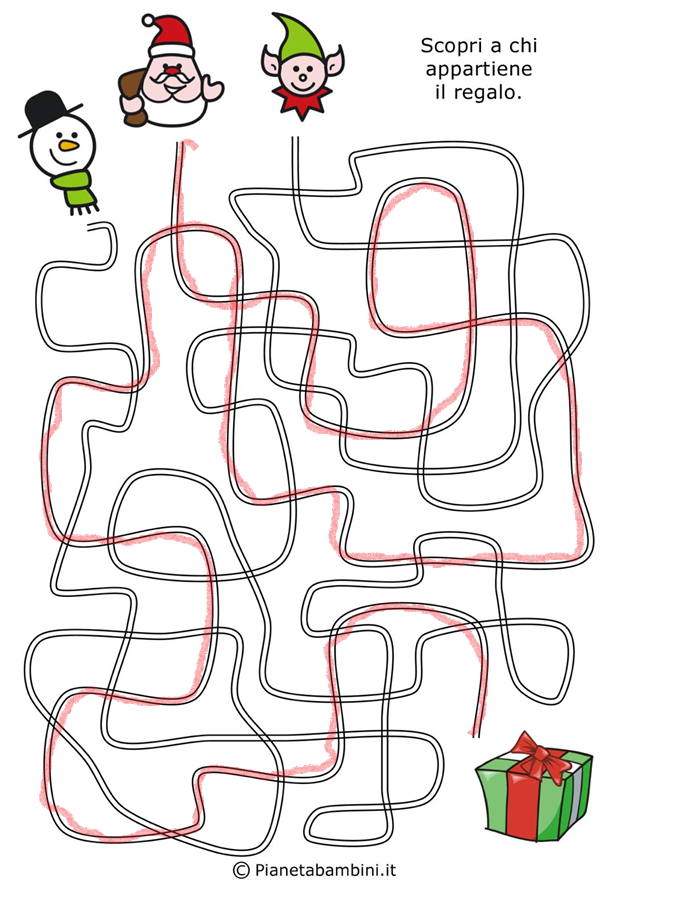 Gioco 9
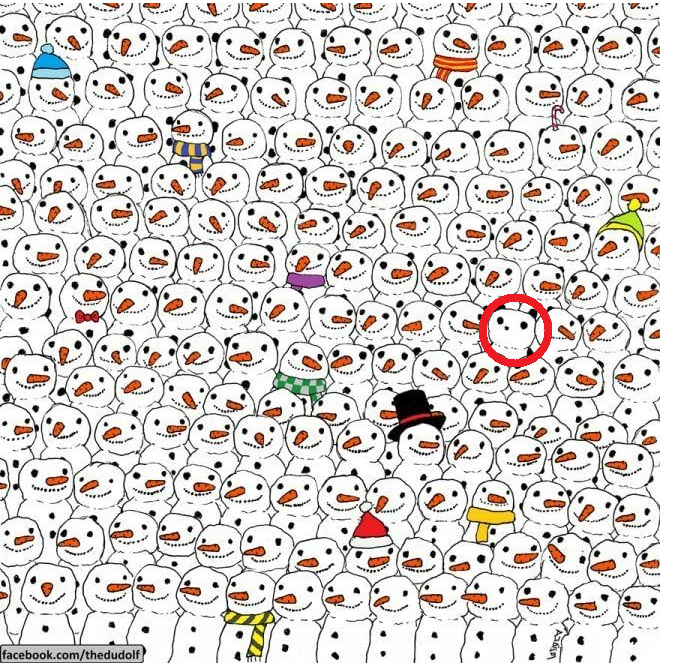 Gioco 8
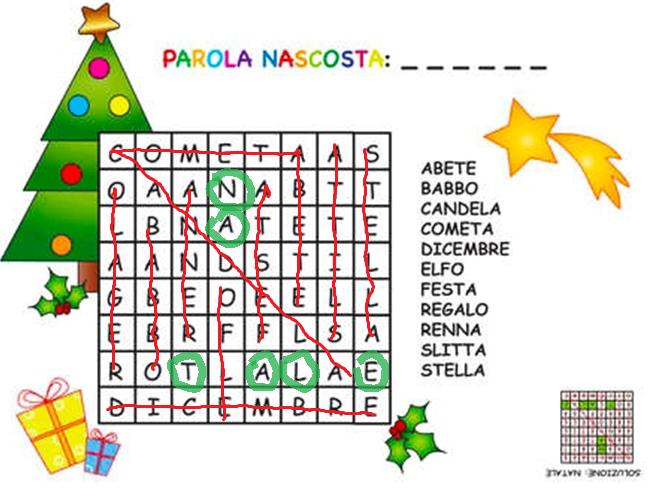